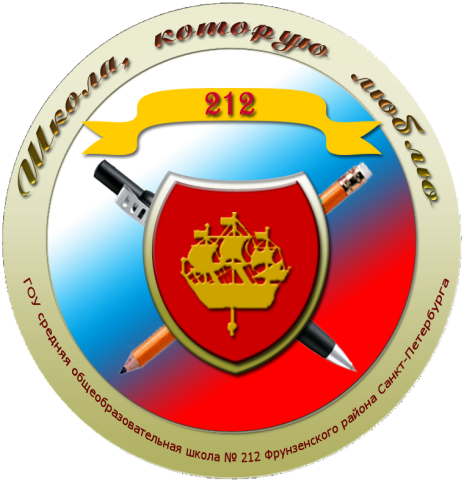 Инновационнный продукт
ЭРУМС «Система образовательных сайтов» как средство становления и управления самообучающейся ОО
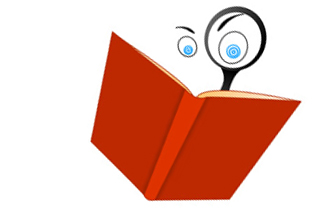 Что?
Глоссарий
ЭРУМС «Система образовательных сайтов» – электронный ресурс управления и методического сопровождения 

Саморазвивающаяся (самообучающаяся) организация - это место, где люди постоянно открывают, что именно они создают реальность, в которой живут и действуют. Здесь же они учатся тому, как изменять эту реальность. Такой организации недостаточно просто выживать, так как она постоянно расширяет свою способность создавать собственное будущее. 
 
Информационная образовательная среда саморазвивающейся организации  - основанная на использовании компьютерной техники программно-телекоммуникационная среда, реализующая едиными технологическими средствами и взаимосвязанным содержательным наполнением качественное информационное обеспечение школьников, педагогов, родителей, администрацию учебного заведения и общественность, а также постоянное развитие и неформальное обучение педагогического коллектива .
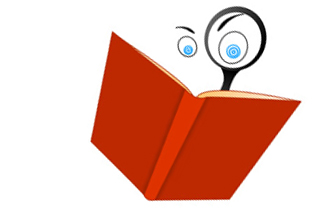 Что?
Глоссарий
Сайт инновационной деятельности - является информационным ресурсом, который интегрирует информацию о направлениях инновационной деятельности образовательной организации. Сайт является порталом, который связывает между собой сайты методических объединений и сайты учителей 
 
Сайт методического объединения - является информационным ресурсом, который представляет в полном объеме деятельность методического объединения. 
 
Сайт дистанционной поддержки обучения - информационный ресурс на базе системы дистанционного обучения (СДО Moodle), на котором представлены информационные, диагностические материалы, материалы для общения и взаимодействия
Сайт учителя – является информационном ресурсом, представляющим деятельность учителя. Может выполнять роль электронного портфолио учителя, поскольку интегрирует все его методические разработки, публикации. отражает участие учителя в конференциях и семинарах, представляет результаты и достижения в образовательной деятельности.
Зачем?
Цель создания инновационного продукта:
создание условий для становления и управления  самообучающейся образовательной организацией
ЭРУМС 
«Система образовательных сайтов»
Задачи
обеспечивает:
результативное управление образовательной организацией в условиях изменений, происходящих в системе образования;
постепенное становление самообучающейся образовательной организации, в которой происходит постоянное непрерывное неформальное повышение квалификации педагогов через систематизацию и структурирование собственного инновационного педагогического опыта и изучение опыта коллег;
эффективное распределение полномочий через разные уровни управления педагогическим коллективом.
Зачем?
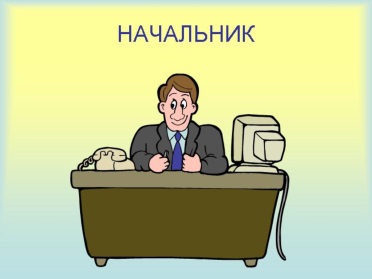 Модель управления деятельностью педагогического коллектива посредством системы сайтов
Для кого?
Детализация и конкретизация образовательной информации
Директор
Сайт школы
вертикаль управления
Обратная связь
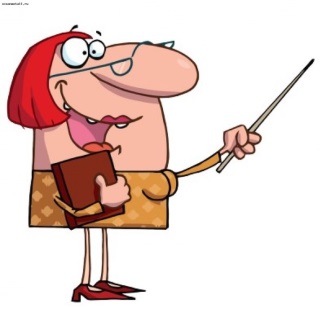 Зам. директора по ОЭР
Сайт инновационной деятельности
Руководители методических объединений
Сайты методических объединений
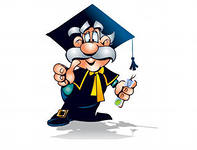 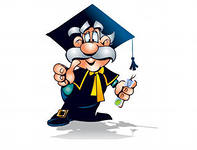 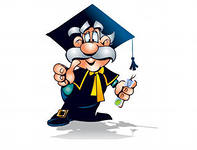 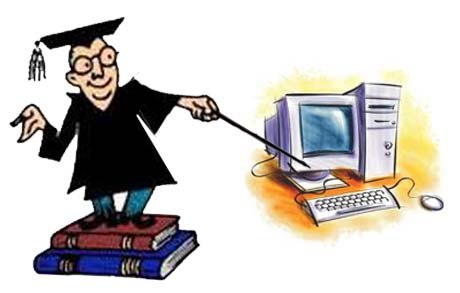 Руководитель центра информатизации образования
Сайт дистанционной поддержки обучения
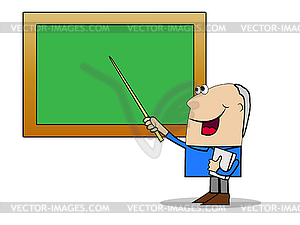 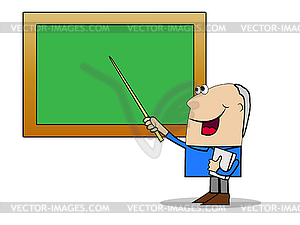 Учителя
Сайты учителей
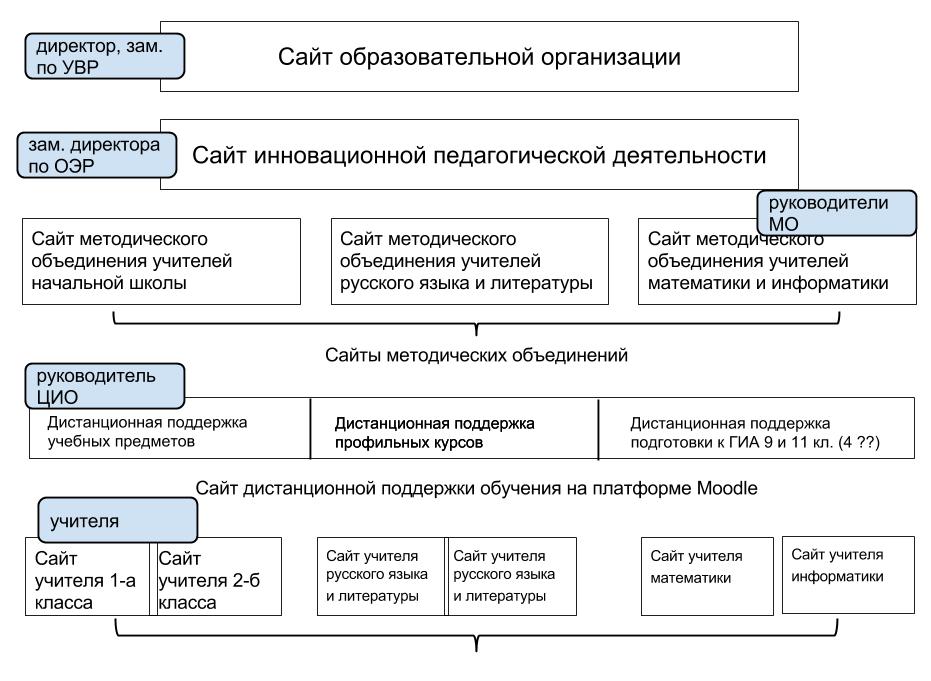 Как?
Образование 212. Общее сопровождение
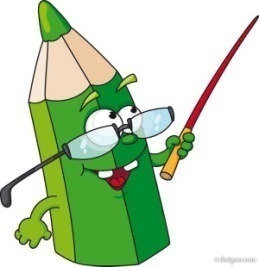 «Учительская»
Доска объявлений
Нормативная база
Администрация учителям
Инновационная деятельность
Методические объединения
Повышение квалификации
Оценка эффективности труда
Мониторинг
законодательные акты
локальные акты
положения
учебная работа
воспитательная работа
внеурочная деятельность
информатизация образования
социальное сопровождение
психологическое сопровождение
этапы проекта
наша команда
наша мастерская
сайты МО
сайты учителей
управление
образование
сопровождение
САЙТ ИННОВАЦИОННОЙ ДЕЯТЕЛЬНОСТИ
САЙТЫ МЕТОДИЧЕСКИХ ОБЪЕДИНЕНИЙ
Деятельность
Методическая копилка
Мониторинг
Состав МО
Полезные
ресурсы, ЭОР
Семинары, мастер-классы
Повышение квалификации
Подготовка к ЕГЭ и ГИА
Сайты учителей
Метод.
материалы
Результаты
ЕГЭ, ГИА
Срезовые работы
Метод.
материалы
Картотека учителей
Рабочие программы
Портфолио учащихся
Проектная деятельность
Олимпиады
Планы работ
Конкурсы
Декада
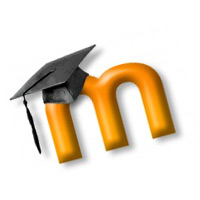 САЙТ ДИСТАНЦИОННОЙ 
ПОДДЕРЖКИ ОБУЧЕНИЯ
НА ПЛАТФОРМЕ MOODLE
САЙТЫ УЧИТЕЛЕЙ
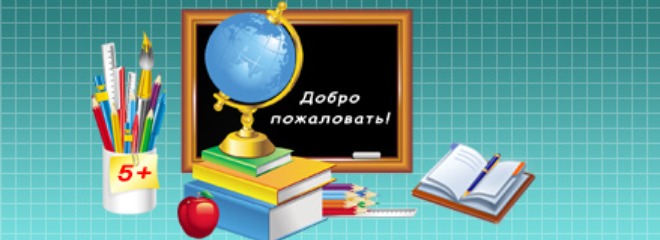 Деятельность
Портфолио
Метод.
материалы
Олимпиады,
конкурсы
урочная
ЭОР
внеурочная
Проекты
Коллегам
Ученикам
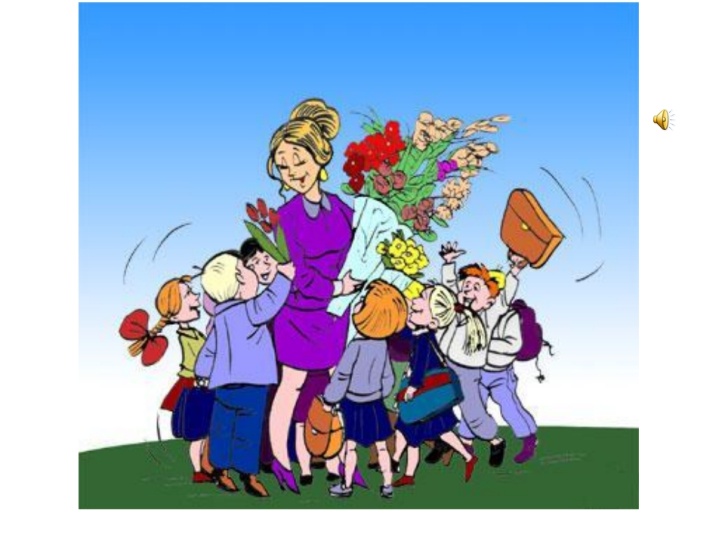 Родителям